Муниципальное бюджетное дошкольное образовательное учреждение  д/с  №25 «СВЕТЛЯЧОК» г. Кстово 2019Тема«Поддержка родителей (законных представителей) в воспитании детей, охране и укреплении их здоровья, вовлечение семей в ООД.  Формы взаимодействия с родителями и детьми»                                                             Выполнила: воспитатель первой                                                       квалификационной категории                                             Юхтанова Н.С.
«Здоровье и счастье наших детей во многом зависит от постановки физической культуры в детском саду и семье…»Н.М. Амонсов (академик)
Актуальность
Важнейшим условием эффективного решения воспитательно-образовательных задач в контексте реализации ФГОС ДО является партнерство семьи и ДОУ (раздел 1 п. 1.4, п.п. 5).

ФГОС ДО является основной для оказания помощи родителям (законным представителям) в воспитании, охране и укреплении физического и психического здоровья детей (раздел 1, п. 1.7, п.п. 6).
Цель
Привлечение родителей к совместной активной деятельности в вопросах физического развития и укрепления здоровья детей.
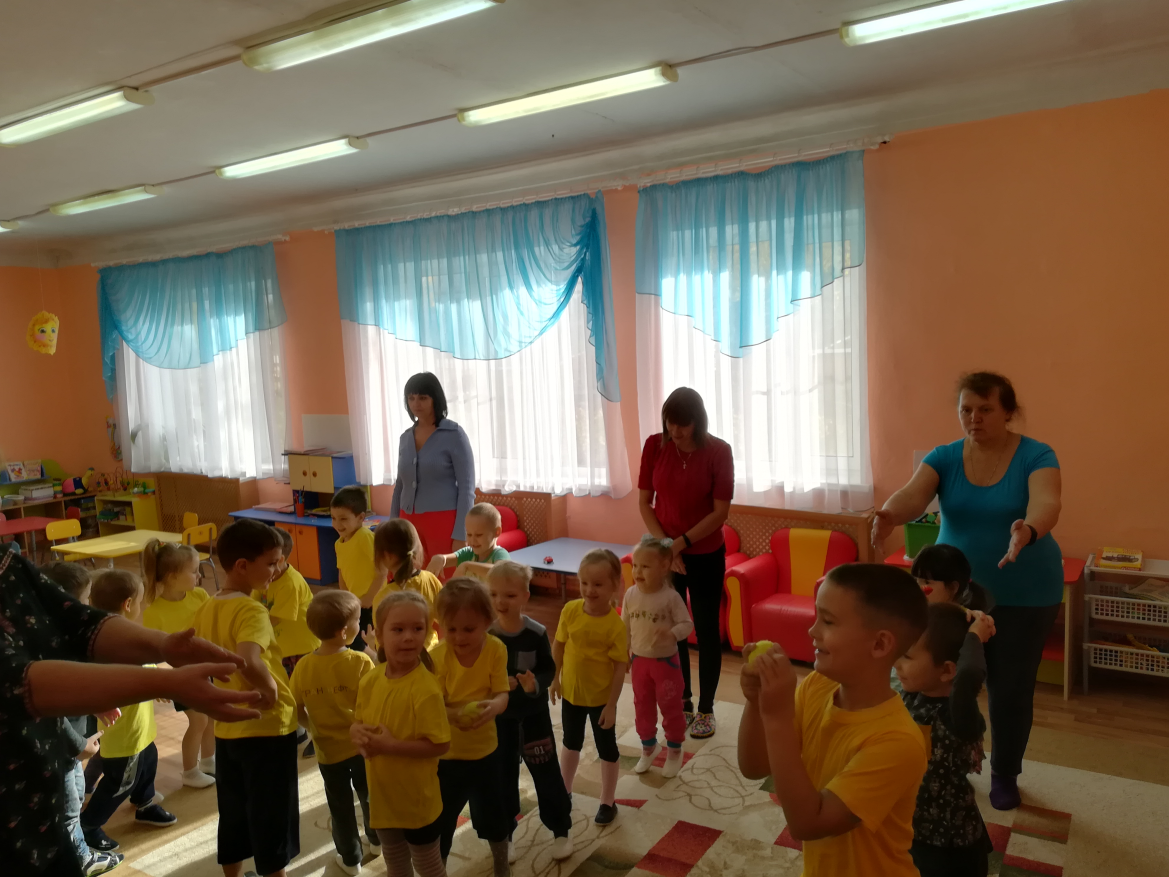 Задачи
Продолжать установить  партнёрские отношения с семьёй каждого воспитанника.
1
Познакомить  родителей с содержанием, методами и
 приёмами, физкультурно-оздоровительной работы в
 дошкольном образовательном учреждении
2
Повысить  уровень знаний родителей в области 
формирования, сохранения и укрепления здоровья детей,
 здорового образа жизни в семье посредством 
систематического педагогического и
 медицинского просвещения.
3
Способствовать развитию 
творческой инициативы родителей 
в формировании устойчивого 
интереса в физической культуре
4
Формы взаимодействия с родителями
Информационные (анкетирование, опросы, фотовыставки, консультации, сайт ДОУ, памятки, буклеты)
Организационные ( родительские собрания, спортивные мероприятия, досуги, развлечения, конкурсы)
Просветительские ( программа ДОУ «Социального партнёрства с семьёй», круглые столы)
Предметно-развивающая среда
Центр здоровья
Центр физического развития
Центр здоровья
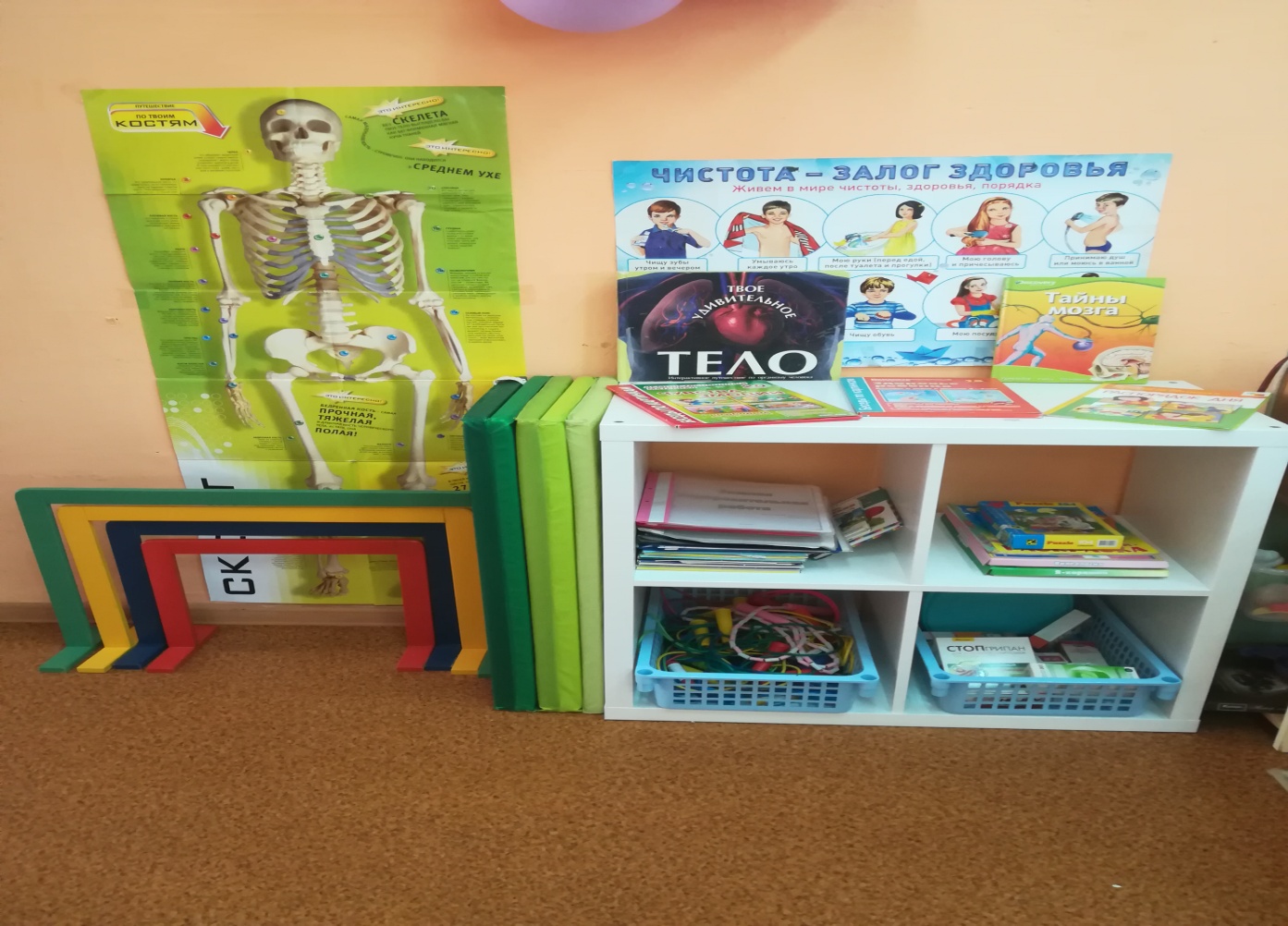 Нетрадиционное физкультурное оборудование, изготовленное родителями
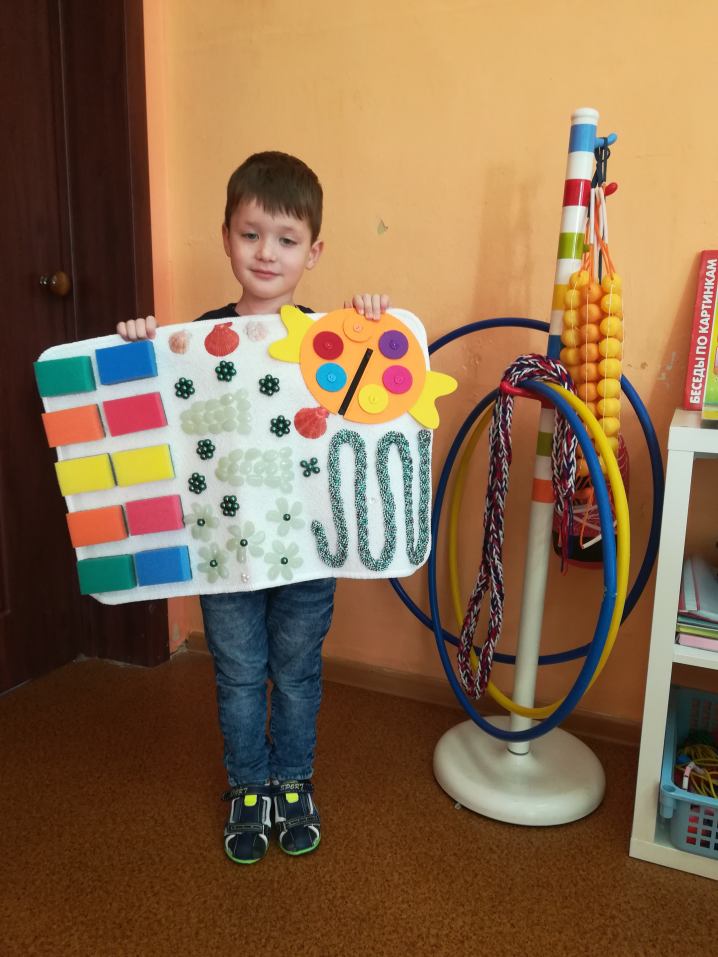 Физкультурные занятия на улице
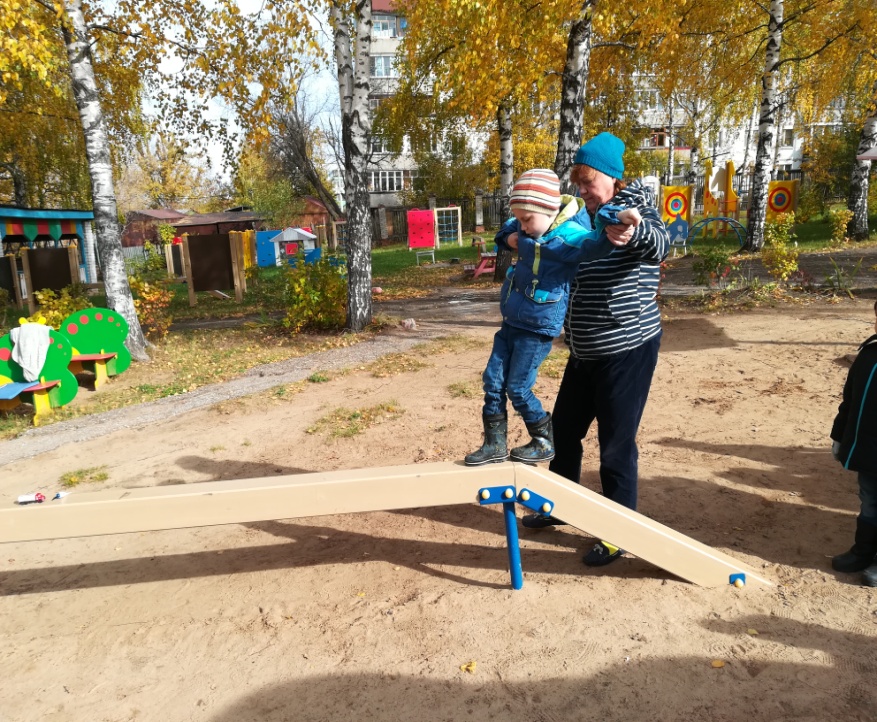 Чтобы сильным стать и ловким,
Приступаем к тренировкам!
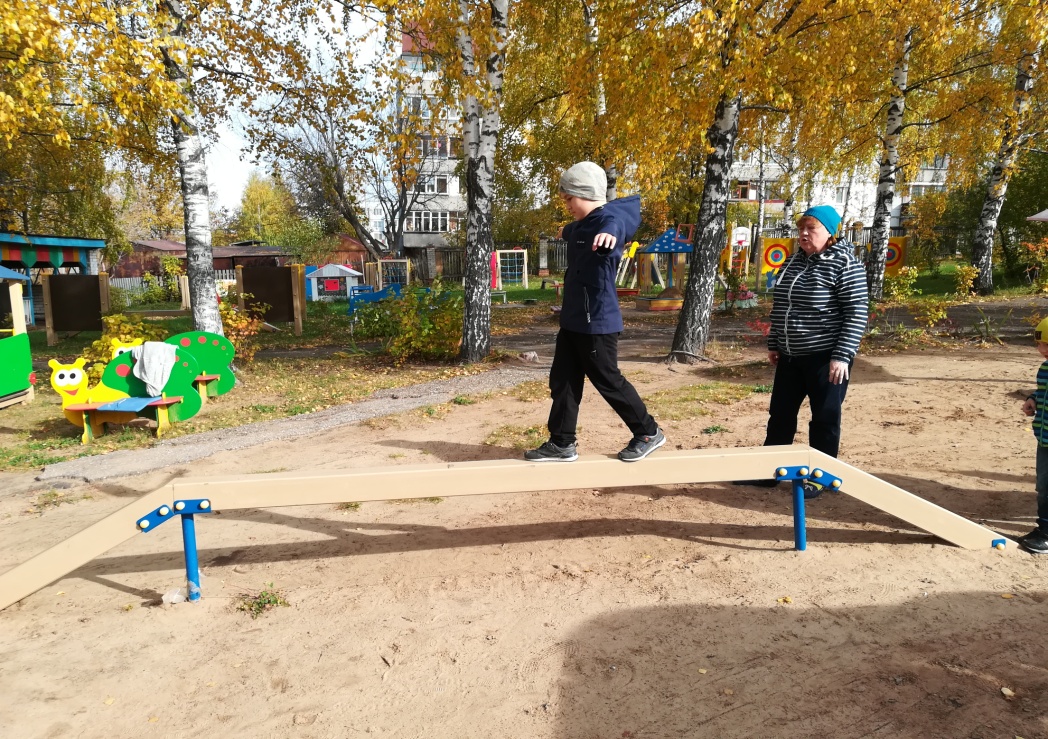 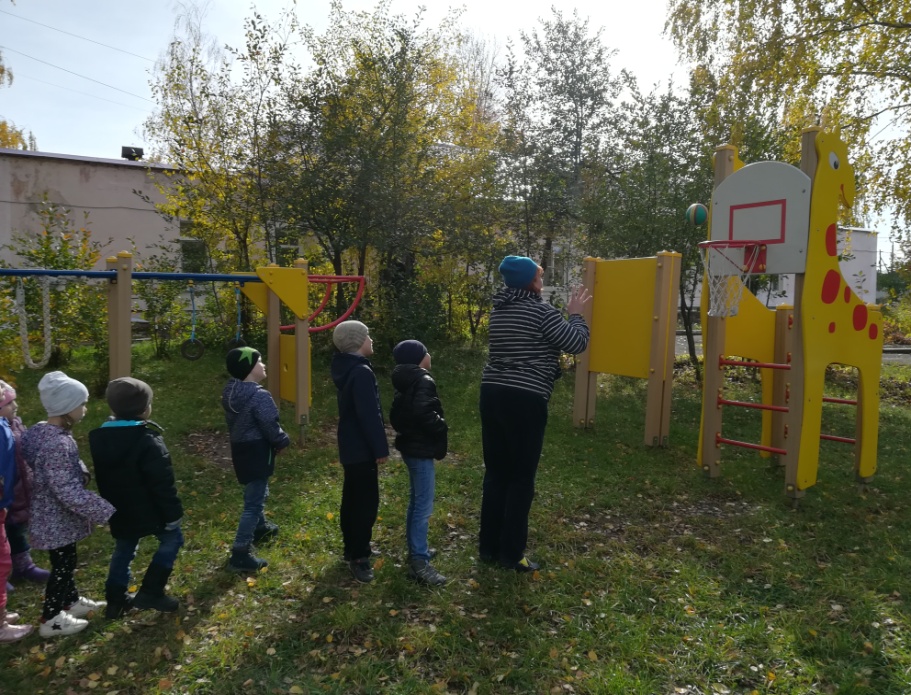 Игры на спортивной площадке
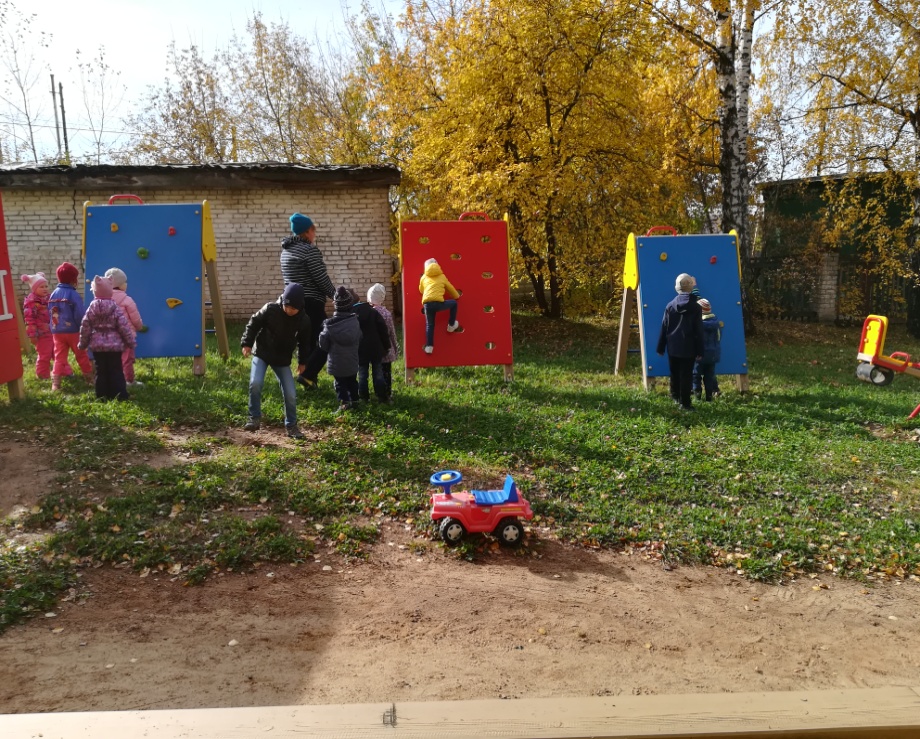 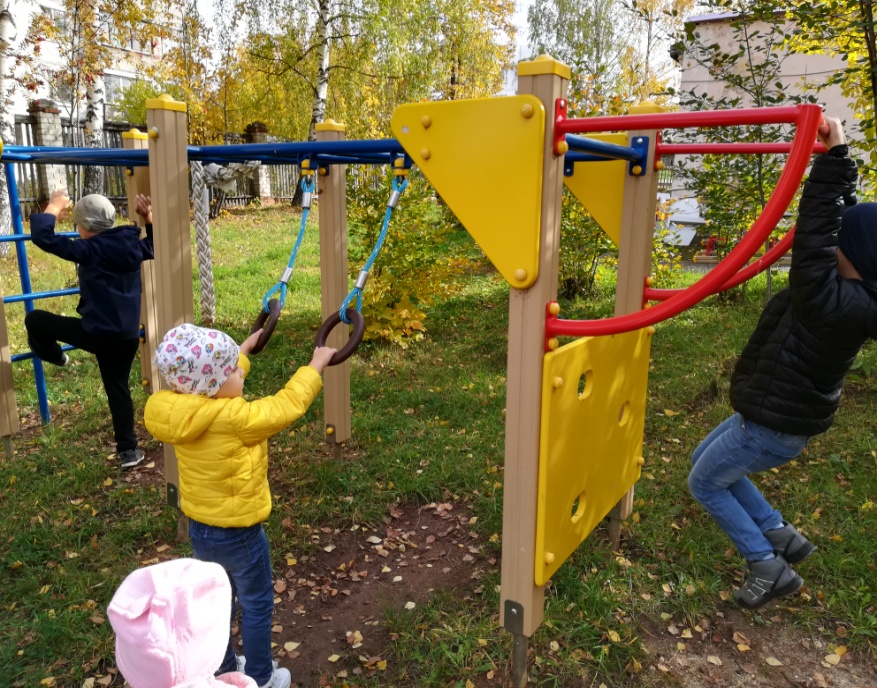 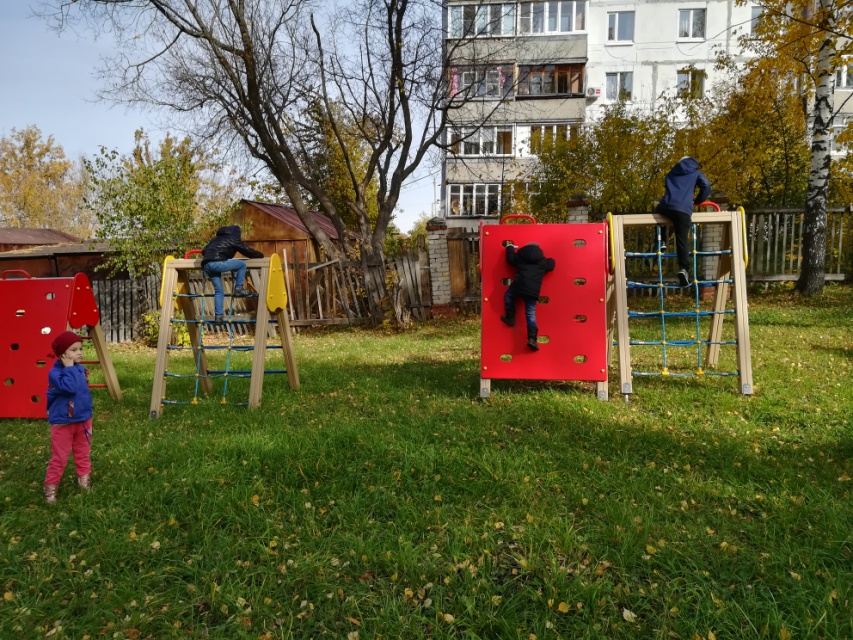 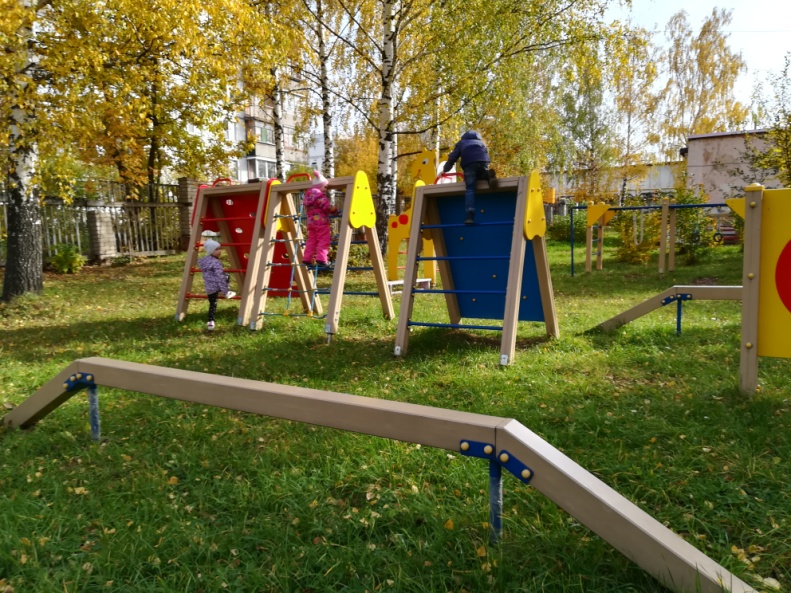 Талисман, правила и речёвка группы «Дружная»
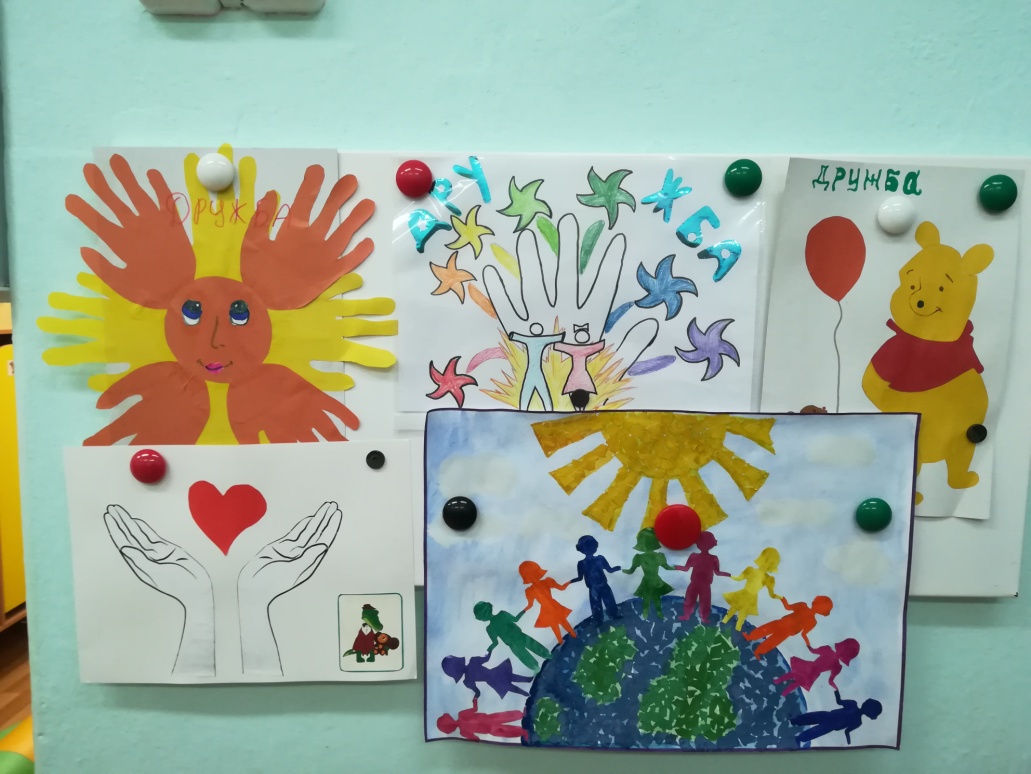 Летние и зимние оздоровительные работы с детьми с привлечением родителей
Черепаха
Фотовыставка
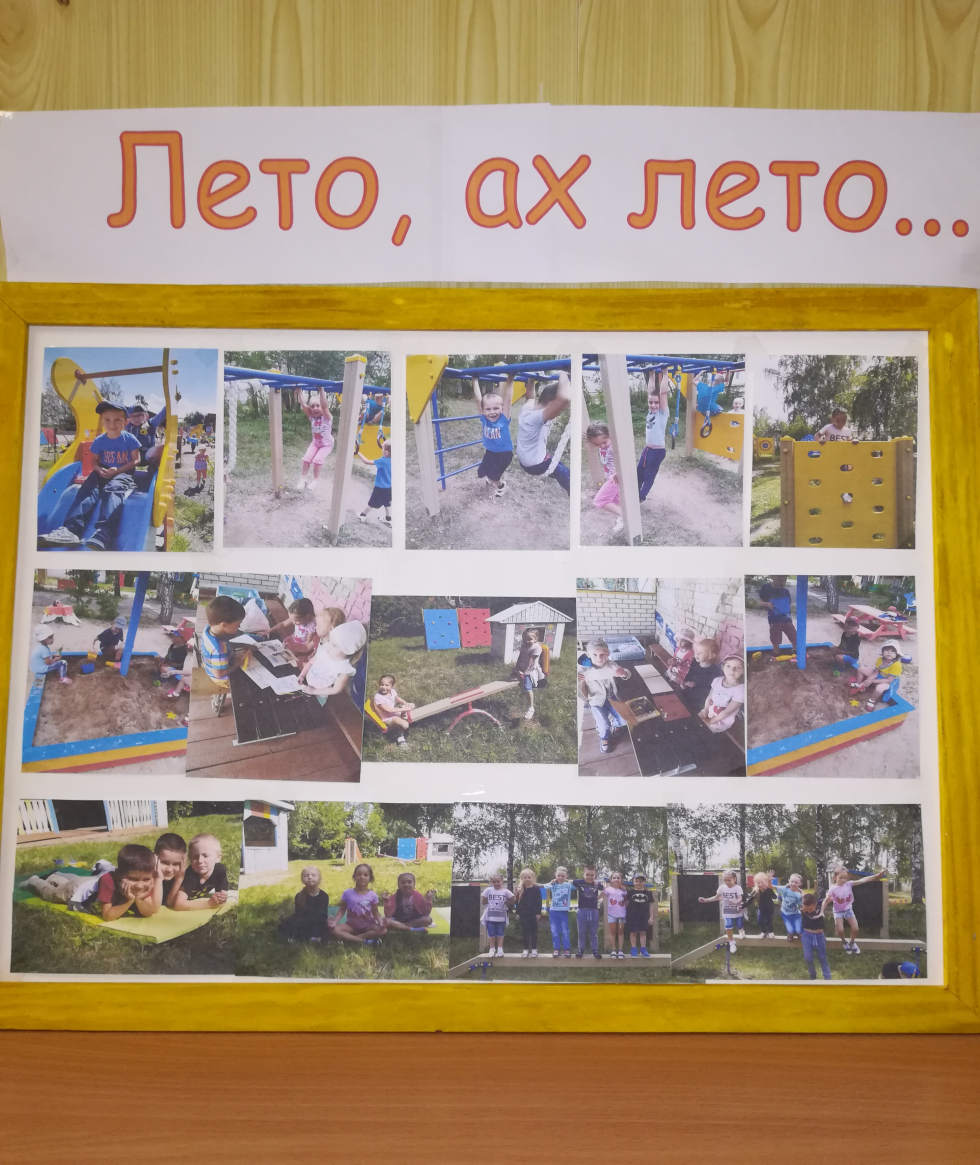 Крепость
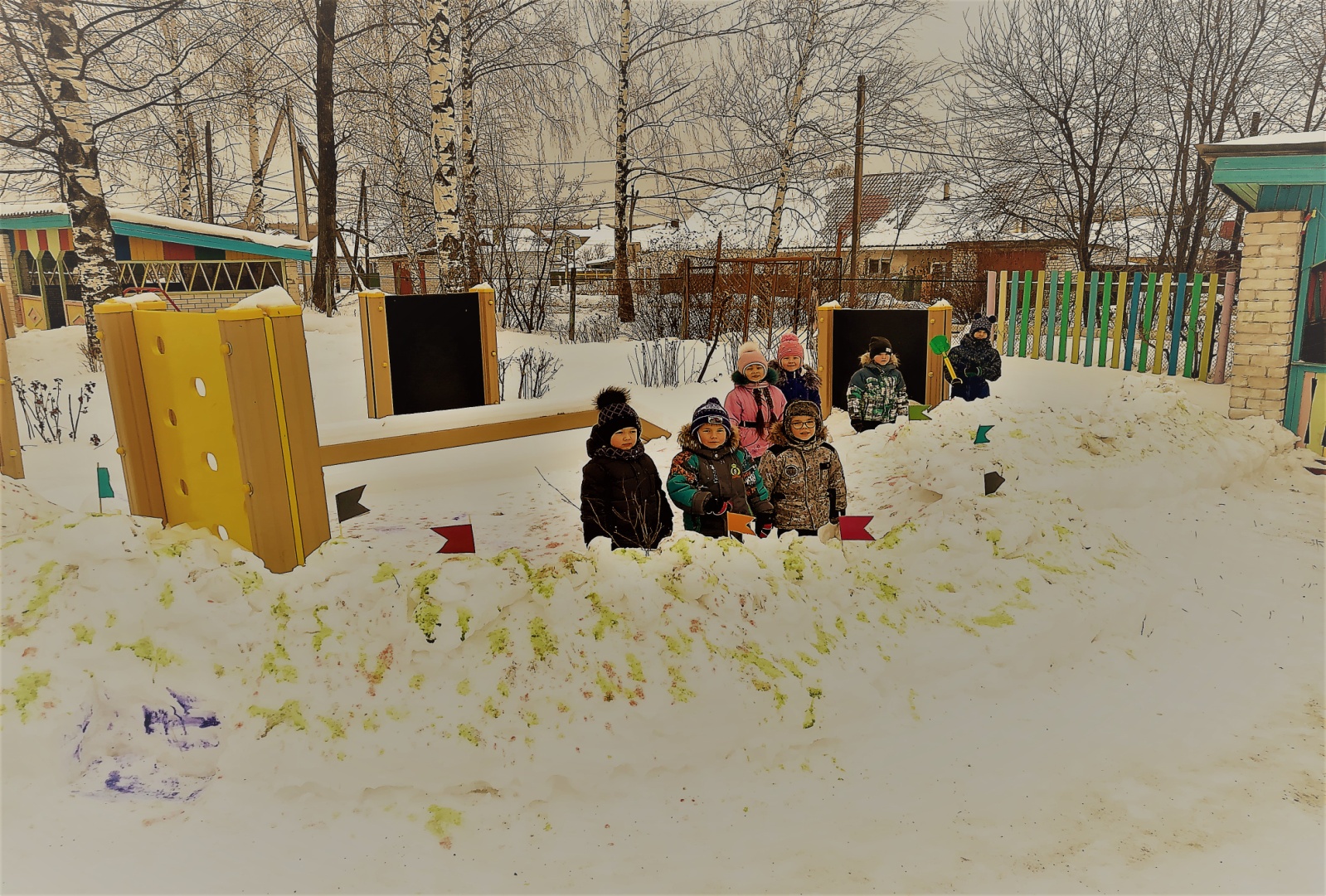 Оздоравливание детей после дневного сна
Шли сначала тихим шагом,
Смотрим – ручеек с оврагом.
Чтоб пройти через мосточки,
Дружно встали на носочки.
Традиции группы «Дружная»
Спортивное развлечение на 23 февраля «Мой папа сильный, смелый, потому что он - военный»
Спортивные эстафеты 
«Солдат Антон»
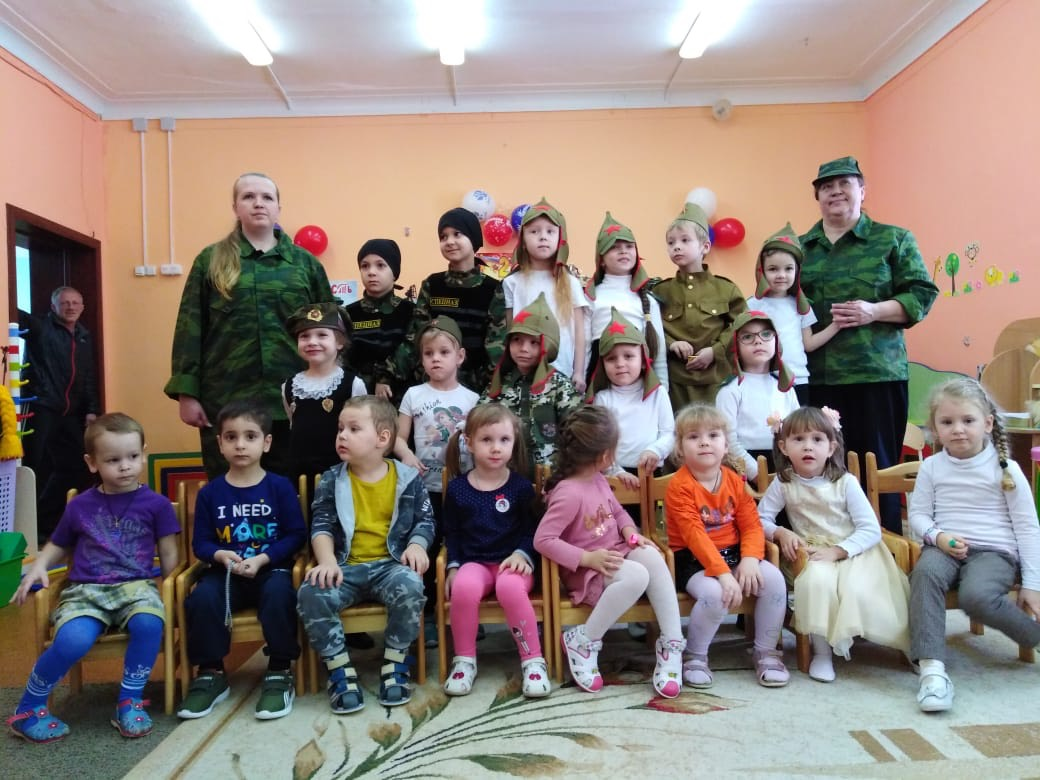 Взаимодействие с бабушками и дедушками
Презентация спортивного мероприятия ко Дню пожилого человека   
«Я с бабушкой и дедушкой дружу давным-давно»
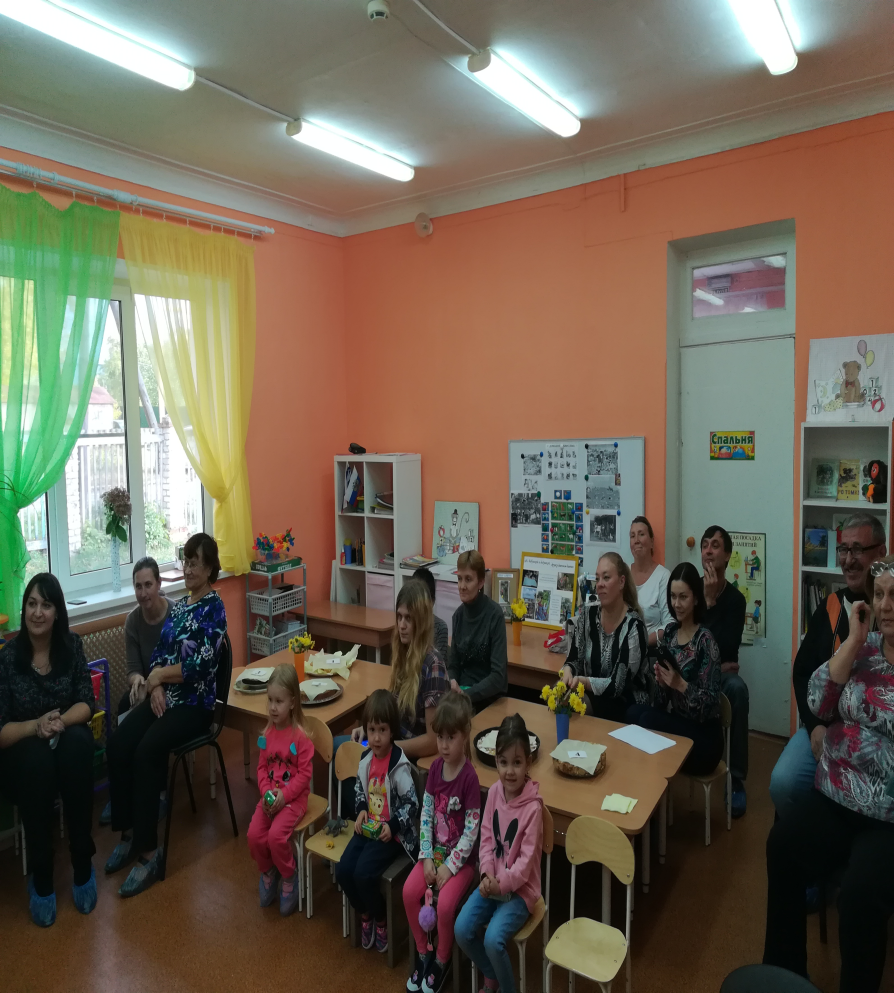 Наглядная агитация
Папа дружит с физкультурой – 
Я с него пример беру!
Папка-передвижка «Подвижные игры дома»
Итог
В результате информация и практический опыт от совместной работы помогли родителям:
Получить необходимые знания о физическом развитии ребенка
Сформировать потребность в здоровом образе жизни
Повысилась активность родителей, что подтверждает график